PROGRAMMEÉDUCATIFFÉDÉRAL
FICHE ACTION
28/11/2020
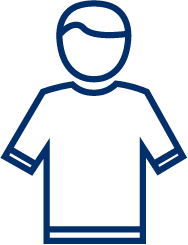 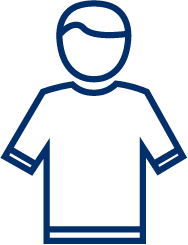 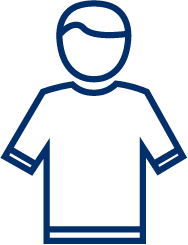 Mettre une croix dans la case que vous souhaitez
28/11/2020
2
TITRE DE L’ACTION
Expliquez ici le détail de votre action en pensant à préciser:
Le nombre de personnes touches
Le(s) public(s) cible(s)
L’implication d’acteurs extérieurs
Vous pouvez également intégrer le lien d’une éventuelle publication spécifique à votre action sur vos réseaux (site / Facebook etc.)
Lorem ipsum dolor sit amet, consectetuer adipiscing elit, sed diam nonummy nibh euismod tincidunt ut laoreet dolore magna aliquam erat volutpat. Ut wisi enim ad minim veniam, quis nostrud exerci tation ullamcorper suscipit lobortis nisl ut aliquip ex ea commodo consequat. Duis autem vel eum iriure dolor in hendrerit in vulputate velit esse 
rem ipsum dolor sit amet, consectetuer adipiscing elit, sed diam nonummy nibh euismod tincidunt ut laoreet dolore magna aliquam erat volutpat. Ut wisi enim ad minim veniam, quis nostrud exerci tation ullamcorper suscipit lobortis nisl ut aliquip ex ea commodo consequat. Duis autem vel eum iriure dolor in hendrerit in vulputate velit esse
28/11/2020
3
INSÉREZ UNE PHOTO DE L’ACTION
28/11/2020
4